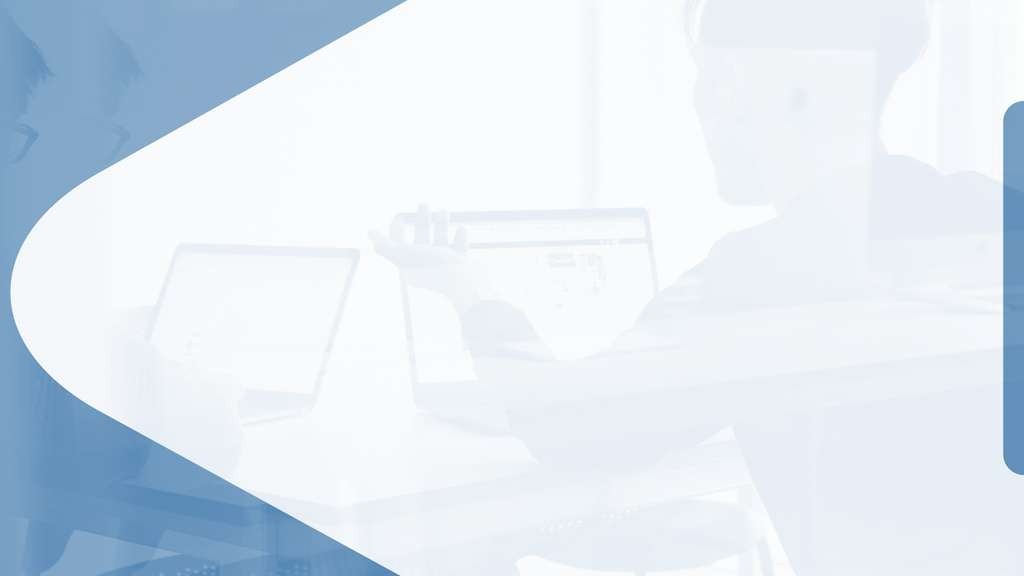 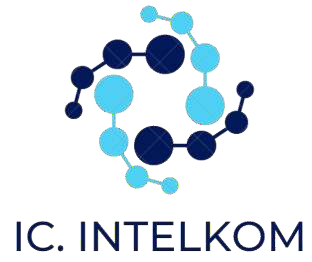 C O M P A N Y
P R O F I L E
IC. INTELKOM
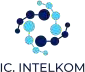 T E N T A N G K A M I
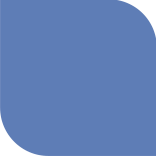 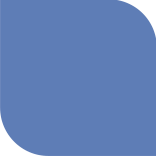 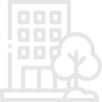 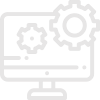 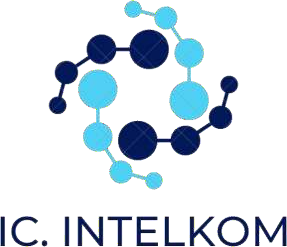 Maintenance & Managed Service  (Preventive & Corrective, Maintenance  Emboss Datacard, MSR, Passbook, GPS  System, CCTV
One Stop ATM/ CRM/ CDM Solution  (Kertas, Safety, Angkur, Cassette  Sparepart)
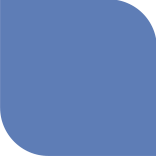 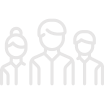 Service, Hardware & System Provider
(CCTV, Alarm System, ATM Monitoring, Mini Switch & Ebanking  Sewa Gudang, In-house software Development)
1
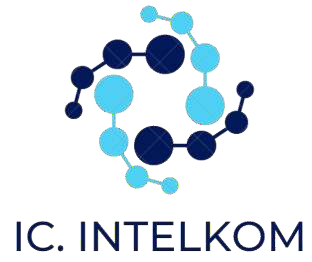 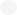 Memiliki tim yang solid dan inovatif, kami selalu up to date dalam menyediakan  Solusi perbankan baik Skala Besar maupun Kecil
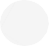 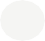 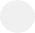 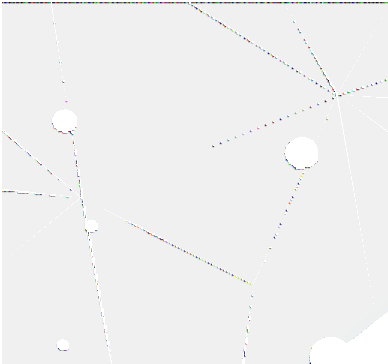 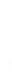 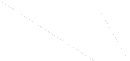 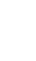 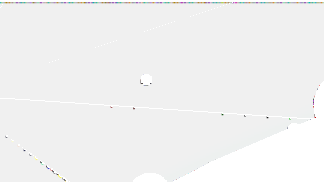 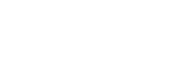 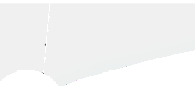 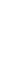 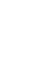 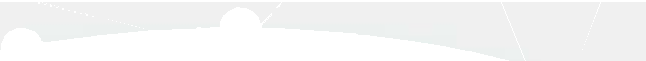 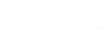 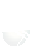 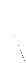 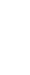 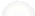 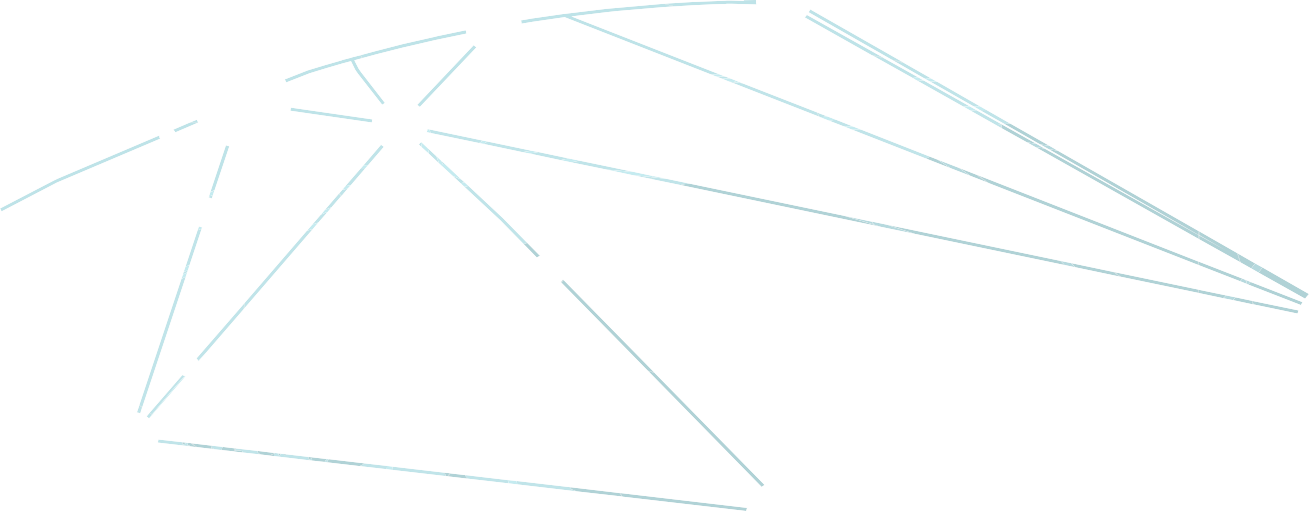 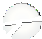 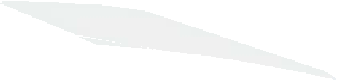 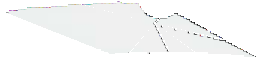 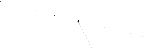 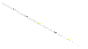 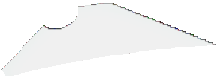 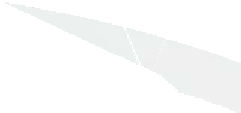 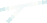 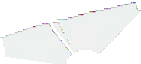 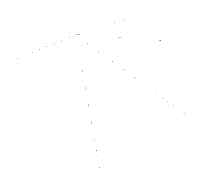 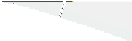 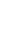 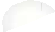 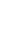 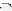 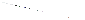 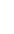 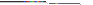 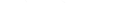 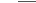 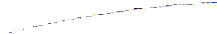 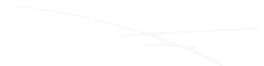 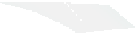 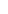 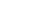 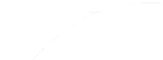 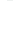 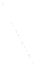 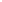 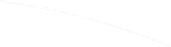 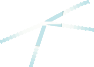 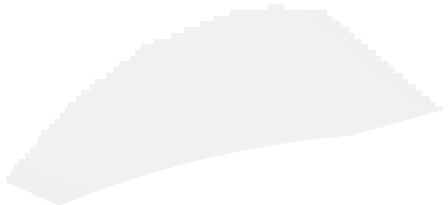 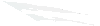 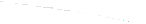 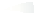 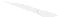 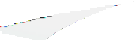 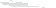 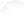 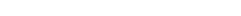 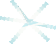 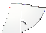 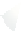 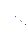 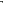 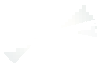 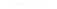 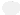 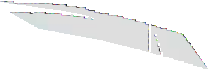 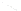 T EN T A N G K A M I

IC INTELKOM adalah usaha perorangan yang bergerak di bidang IT,  Maintenance, dan Service yang telah di percaya oleh beberapa Bank  dan anak perusahaannya dalam mengelola Kebutuhan Perbankan sejak  tahun 2008.
Bergerak  dibidang  Teknologi  Pengadaan  alat  alat perbankan seperti
ATM ,Komputer, maintenance, dan services.
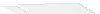 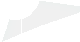 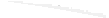 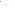 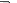 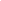 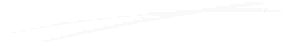 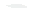 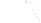 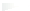 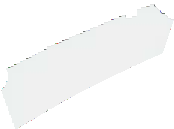 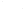 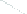 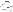 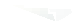 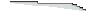 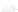 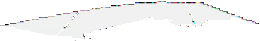 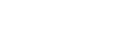 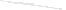 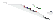 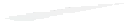 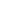 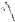 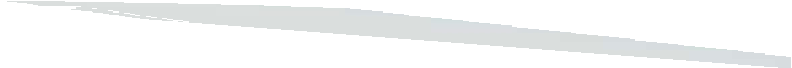 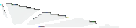 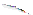 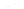 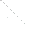 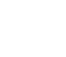 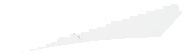 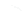 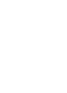 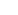 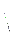 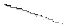 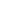 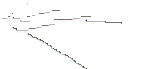 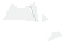 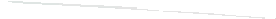 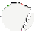 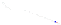 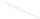 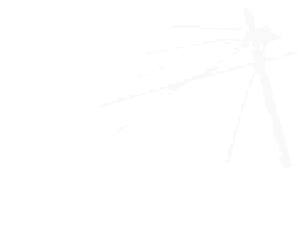 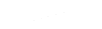 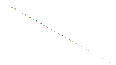 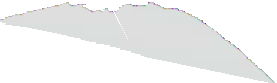 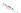 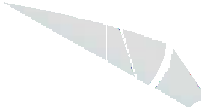 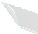 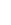 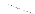 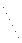 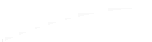 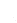 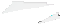 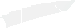 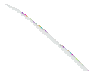 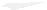 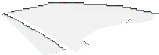 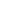 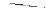 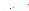 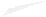 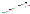 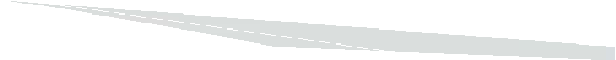 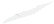 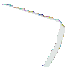 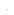 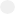 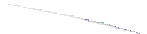 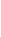 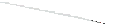 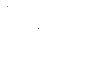 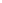 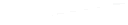 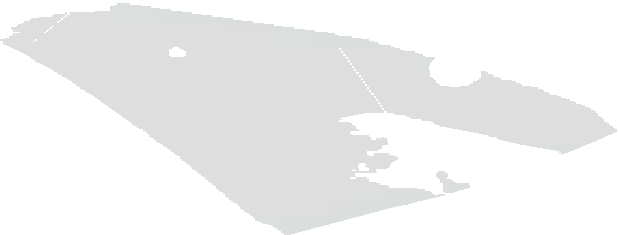 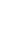 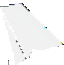 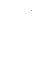 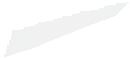 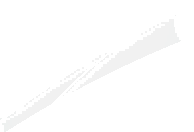 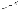 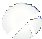 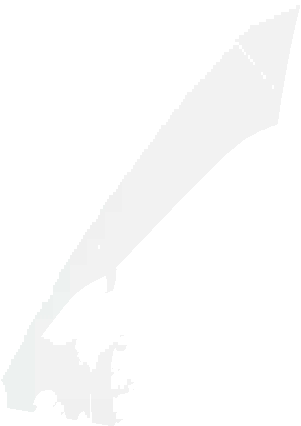 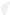 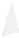 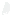 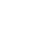 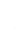 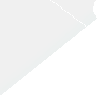 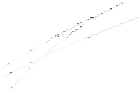 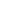 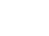 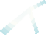 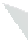 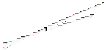 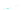 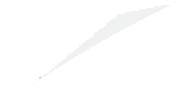 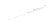 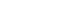 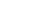 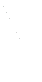 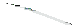 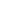 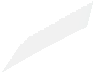 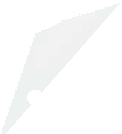 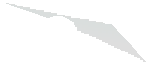 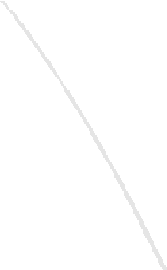 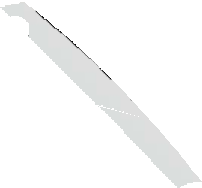 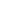 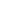 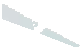 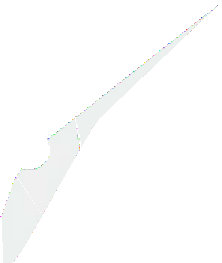 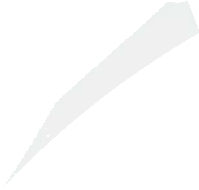 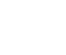 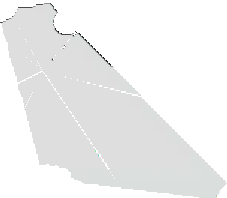 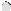 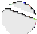 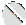 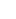 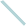 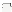 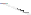 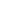 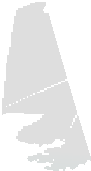 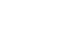 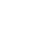 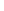 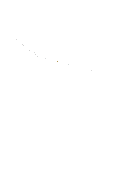 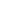 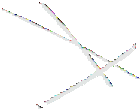 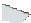 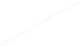 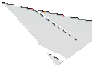 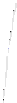 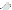 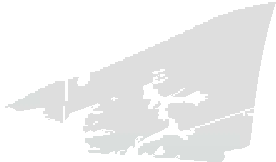 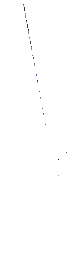 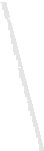 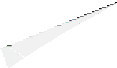 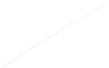 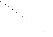 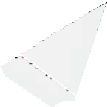 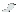 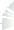 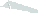 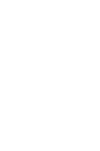 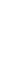 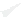 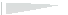 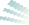 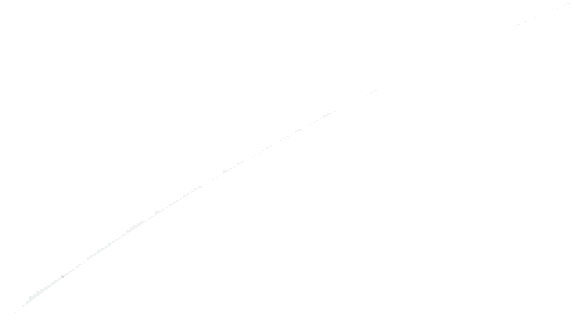 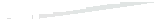 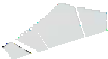 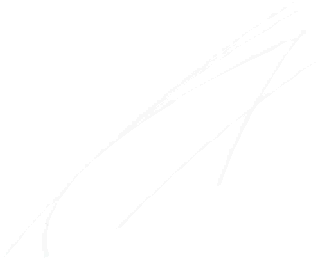 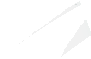 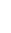 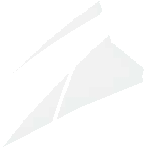 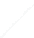 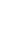 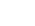 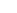 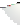 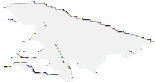 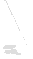 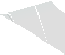 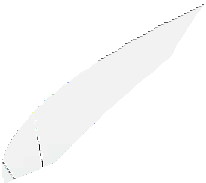 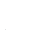 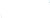 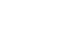 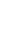 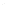 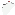 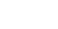 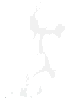 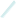 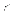 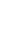 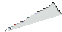 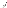 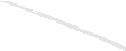 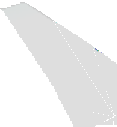 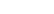 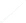 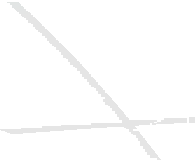 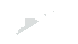 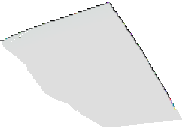 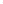 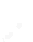 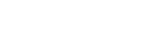 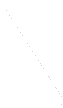 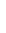 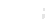 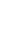 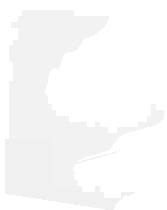 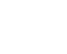 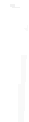 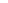 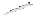 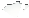 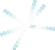 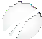 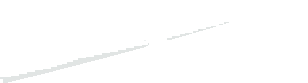 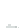 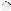 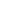 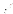 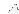 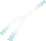 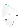 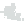 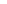 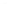 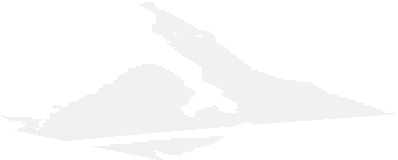 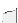 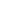 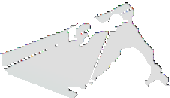 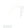 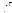 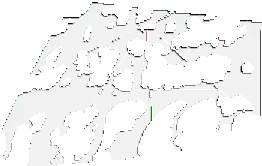 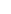 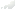 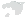 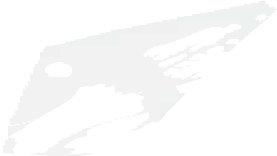 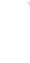 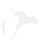 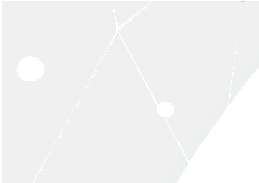 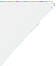 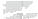 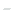 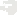 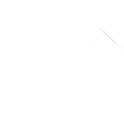 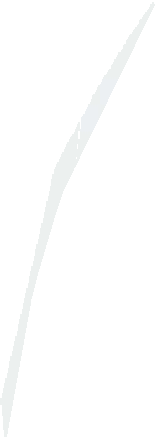 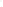 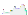 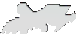 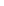 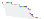 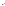 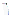 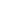 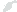 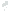 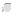 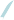 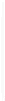 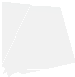 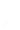 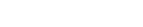 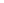 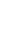 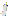 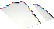 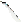 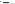 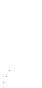 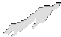 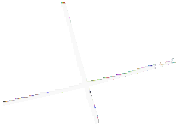 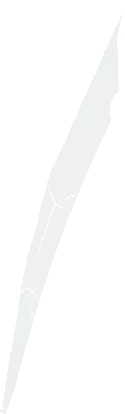 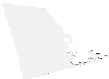 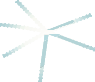 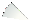 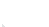 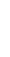 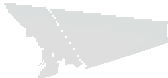 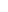 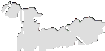 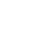 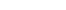 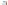 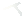 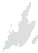 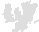 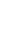 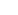 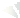 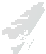 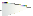 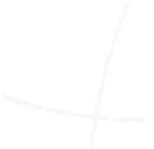 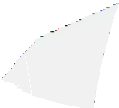 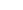 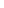 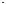 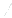 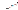 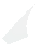 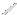 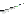 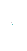 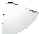 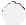 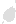 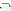 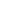 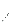 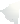 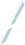 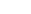 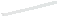 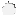 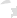 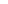 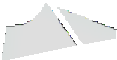 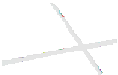 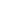 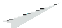 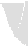 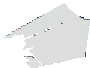 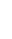 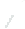 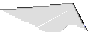 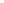 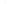 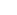 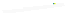 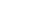 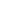 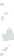 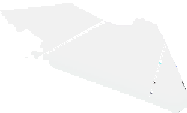 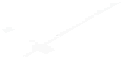 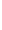 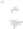 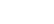 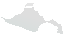 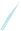 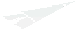 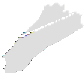 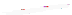 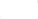 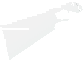 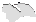 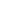 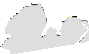 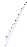 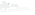 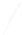 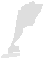 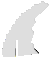 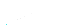 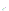 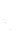 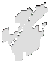 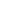 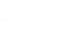 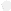 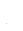 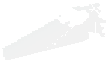 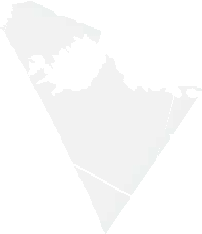 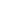 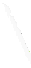 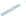 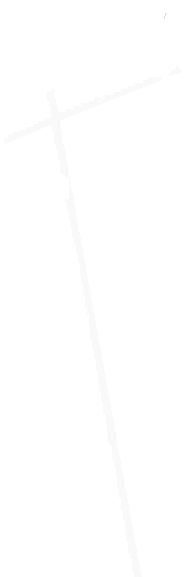 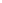 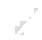 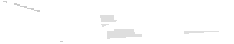 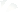 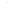 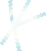 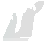 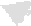 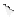 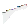 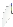 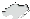 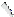 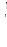 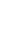 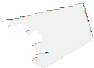 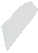 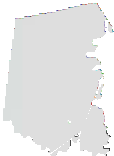 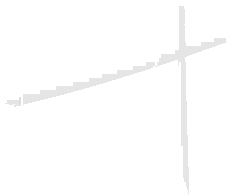 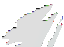 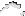 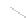 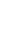 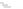 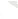 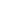 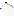 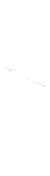 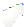 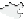 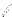 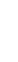 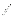 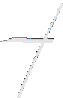 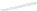 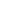 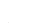 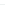 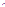 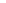 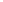 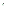 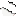 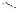 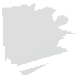 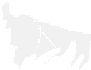 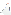 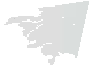 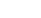 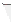 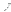 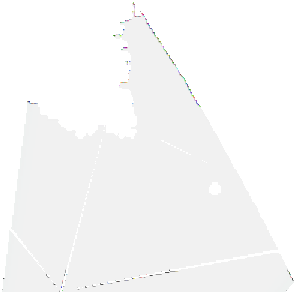 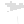 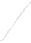 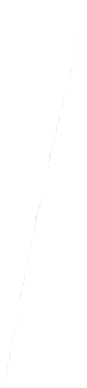 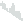 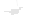 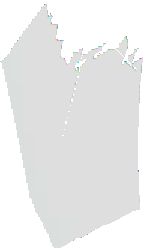 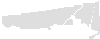 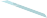 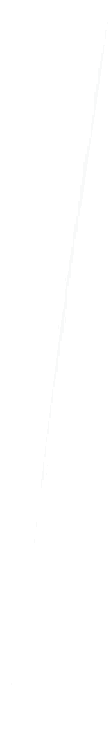 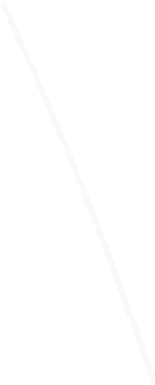 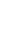 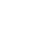 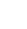 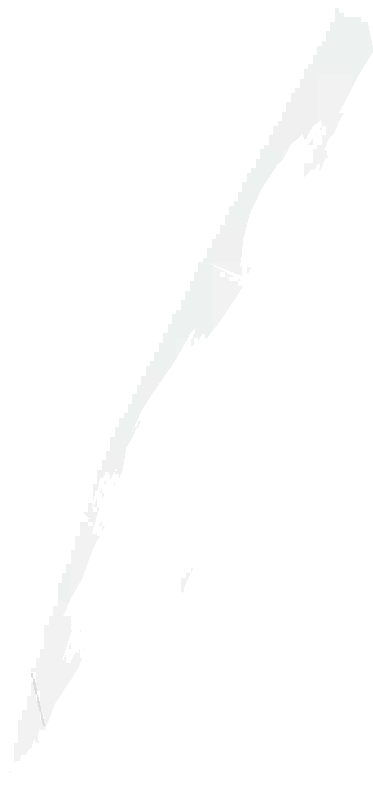 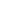 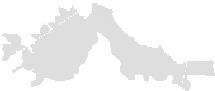 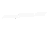 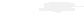 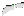 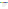 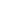 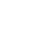 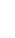 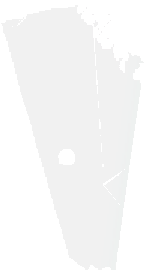 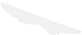 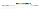 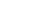 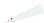 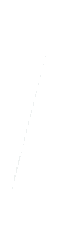 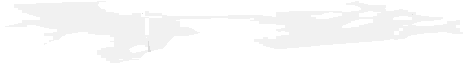 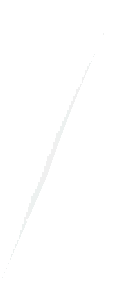 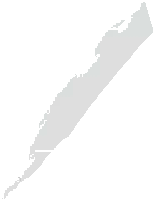 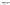 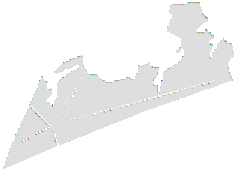 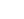 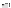 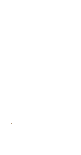 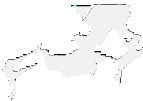 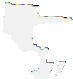 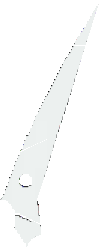 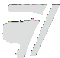 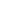 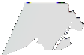 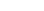 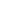 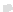 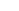 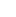 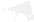 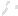 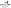 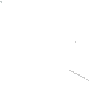 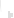 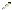 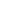 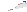 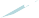 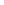 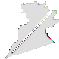 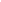 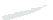 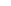 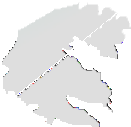 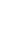 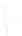 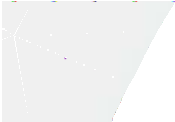 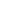 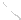 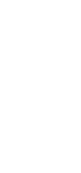 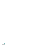 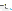 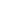 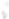 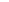 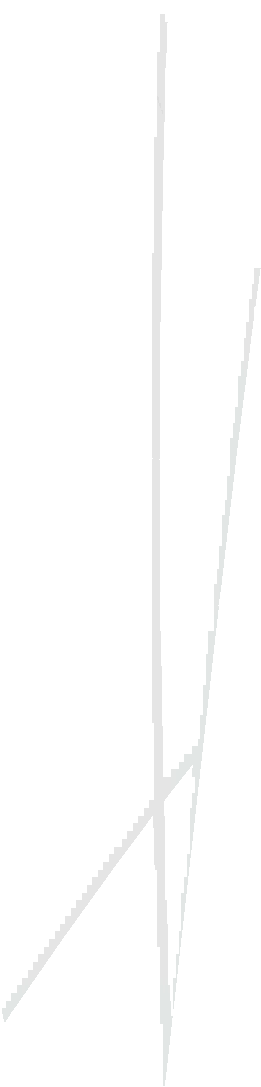 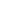 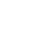 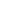 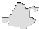 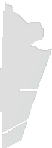 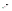 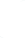 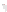 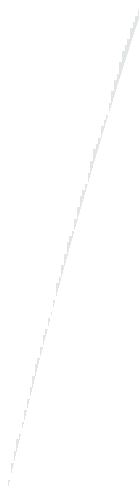 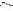 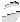 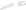 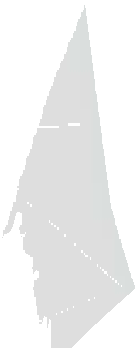 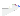 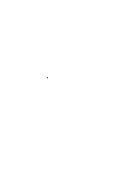 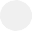 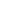 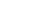 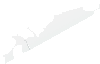 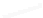 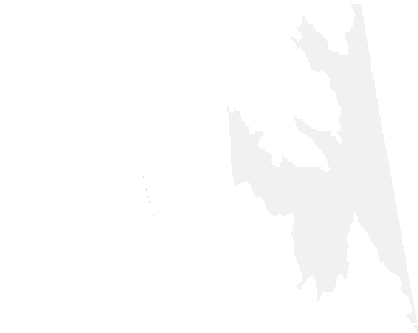 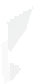 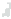 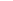 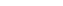 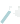 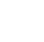 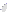 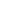 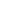 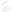 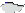 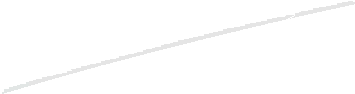 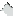 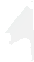 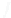 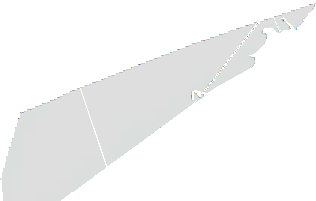 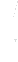 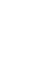 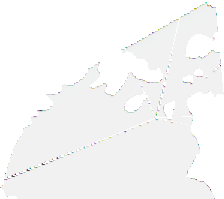 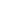 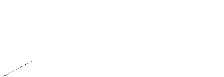 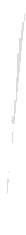 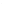 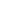 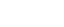 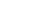 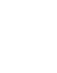 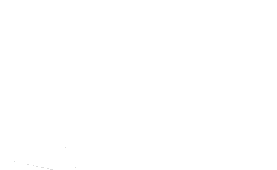 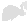 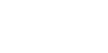 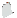 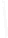 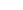 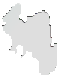 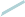 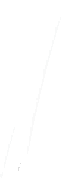 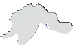 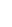 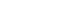 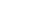 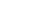 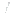 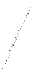 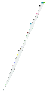 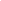 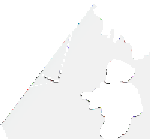 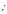 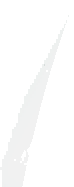 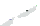 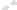 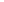 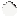 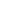 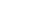 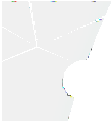 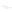 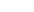 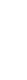 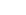 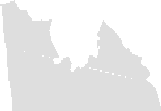 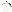 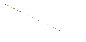 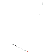 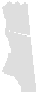 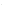 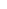 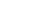 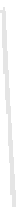 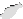 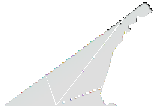 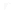 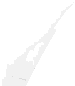 2
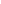 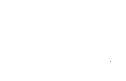 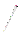 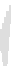 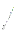 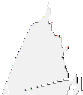 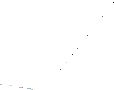 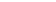 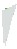 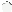 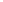 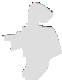 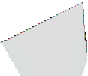 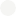 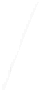 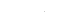 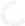 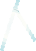 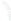 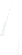 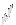 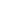 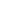 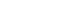 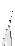 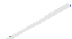 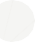 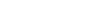 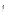 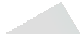 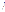 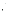 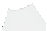 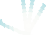 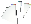 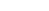 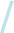 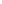 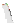 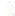 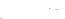 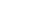 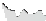 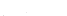 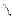 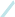 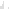 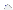 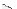 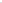 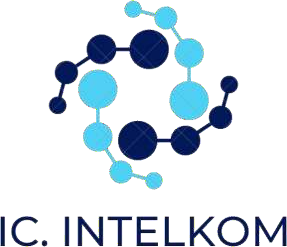 T E N T A N G T I M K A M I
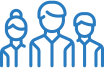 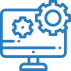 K o m p e t e n s i T i m K a m i
Rekan kami adalah orang-orang yang dinamis dan bersemangat  yang memiliki keahlian dan keahlian yang terbukti di bidangnya  masing-masing. Mereka sangat menguasai dengan semua  produk dari mitra kami, mendapat informasi dengan baik dalam  perkembangan dan masalah terbaru dalam industri ini,  berpengalaman dalam perumusan masalah dan solusi, dan yang  paling penting, berorientasi pada klien.
M e t o d o l o g i	P r o y e k
Definisi Strategi
Studi Sistem Informasi
Audit Manajemen Mutu
Sebagai Penyedia Solusi, Pemasok Perangkat  Keras & Perangkat Lunak di bidang Financial  Service Industry, IC. INTELKOM sepenuhnya  siap untuk memberikan solusi yang  representatif sesuai kebutuhan client.
Sepanjang proyek, kami menuntut akuntabilitas tingkat tertinggi  dari orang-orang kami. Kami memantau aktivitas secara dekat,  menguji solusi mereka dan mengawasi pelaksanaannya. Ini  memastikan konsistensi kualitas.
3
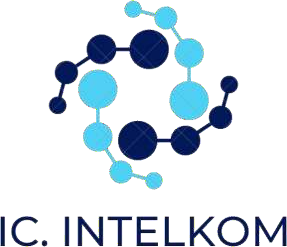 P R O D U K
K A M I
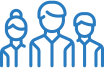 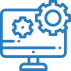 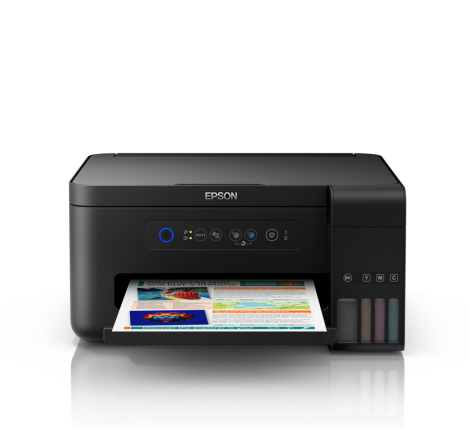 Komputer, Laptop & U P S
P r i n t e r
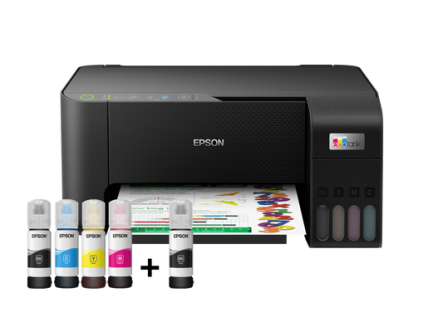 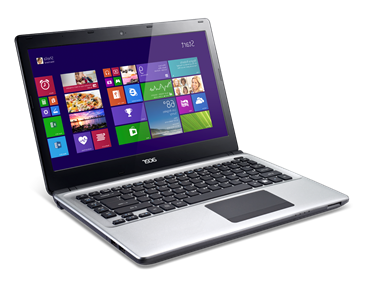 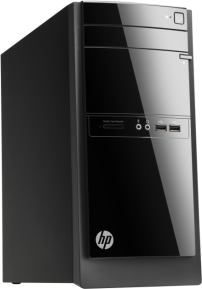 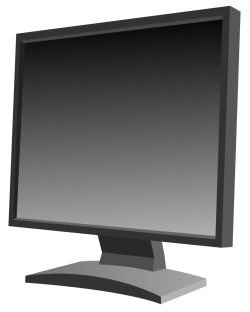 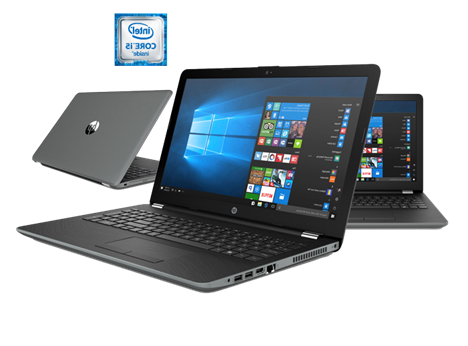 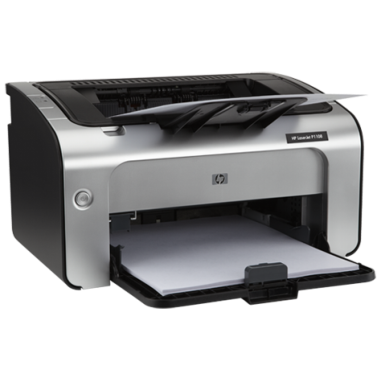 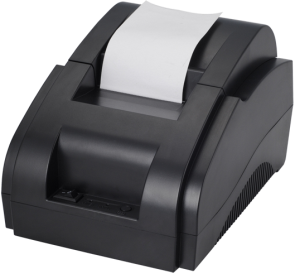 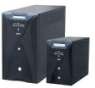 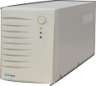 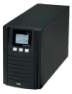 5
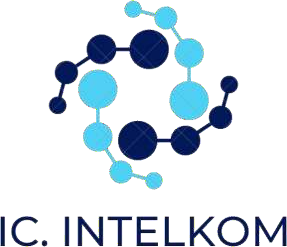 P R O D U K
K A M I
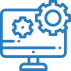 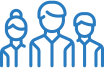 Service Horeca Equipment
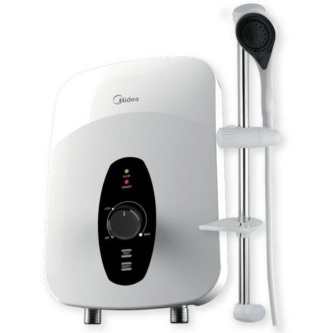 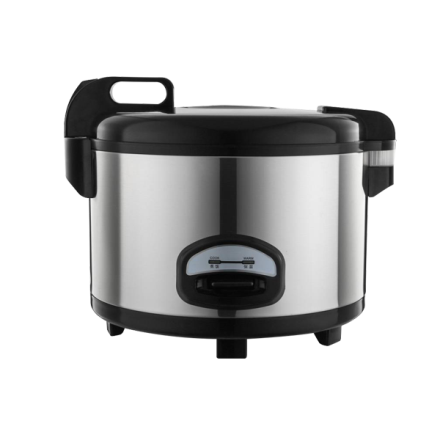 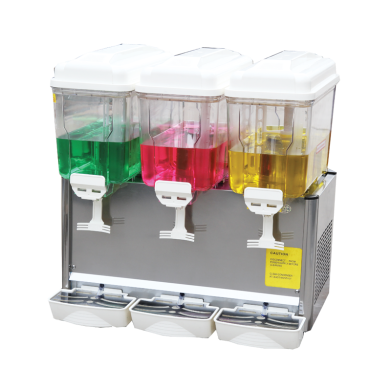 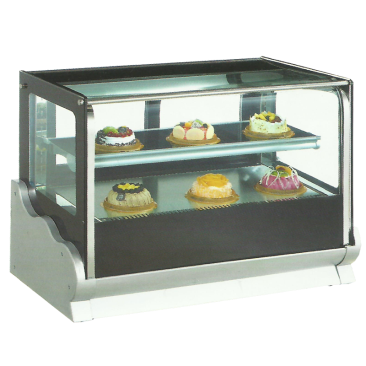 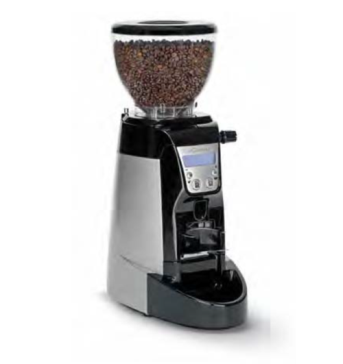 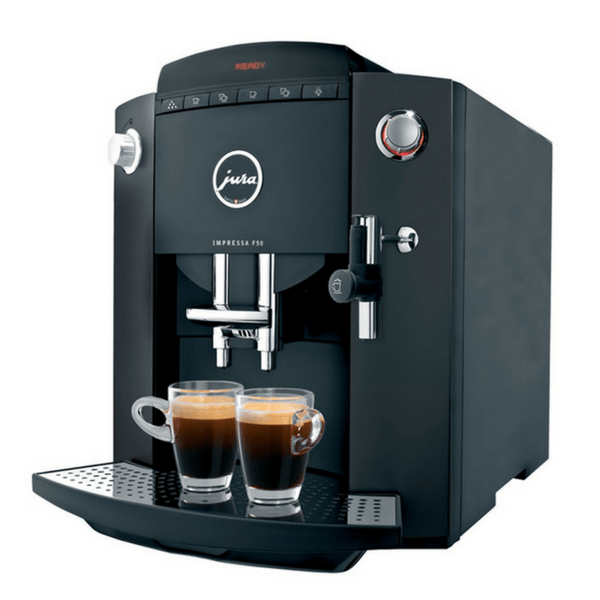 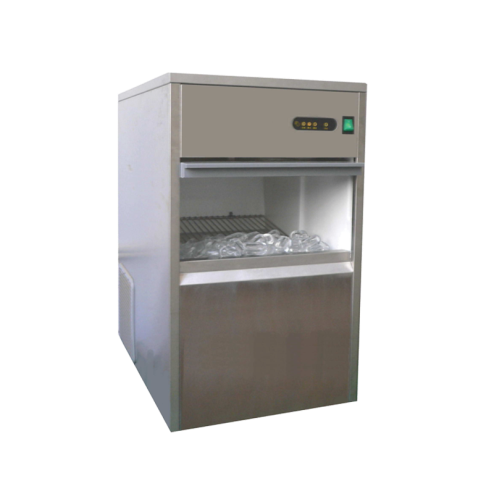 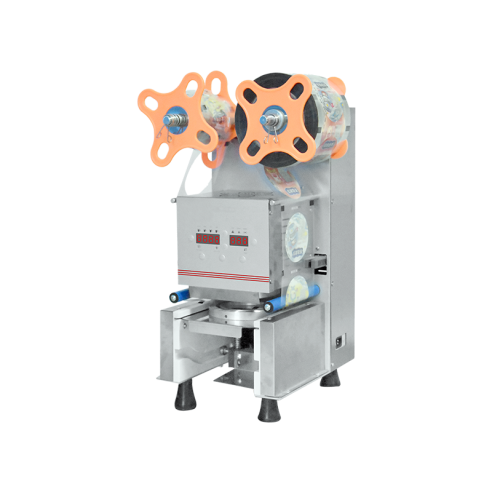 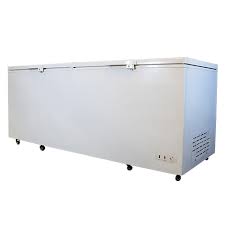 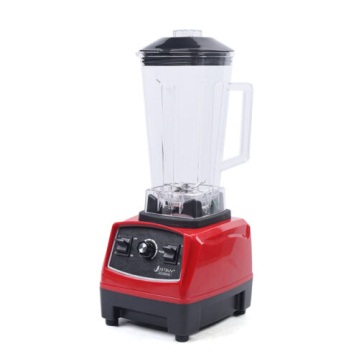 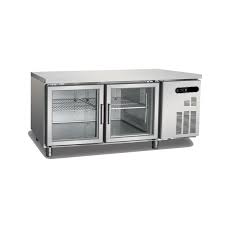 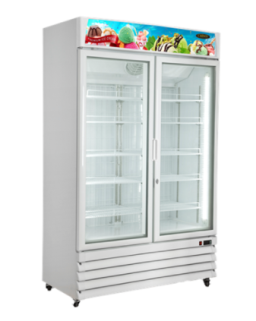 5
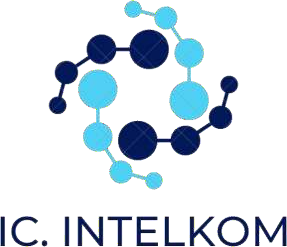 P R O D U K
K A M I
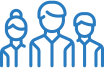 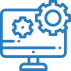 Mesin Kasir, Kertas Thermal & Isolation Transformer
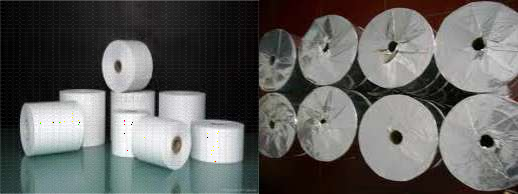 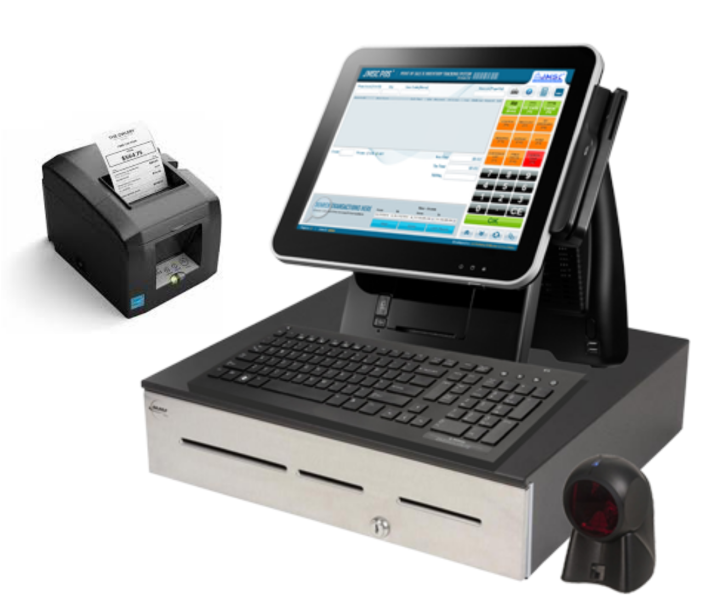 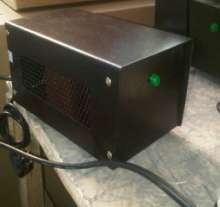 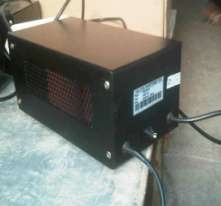 4
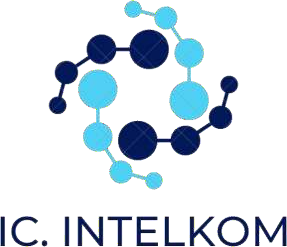 P R O D U K
K A M I
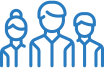 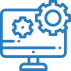 S e c u r i t y S y s t e m
C C T V
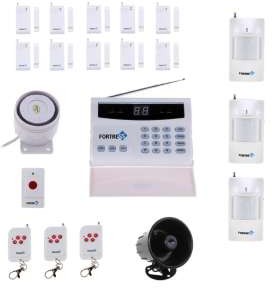 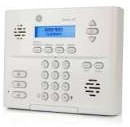 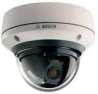 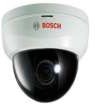 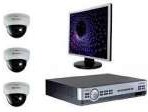 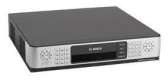 6
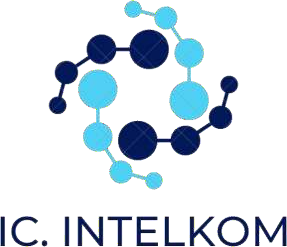 P R O D U K
K A M I
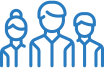 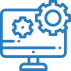 Running Text, Digital Signed, Neon Box
Instalasi Listrik
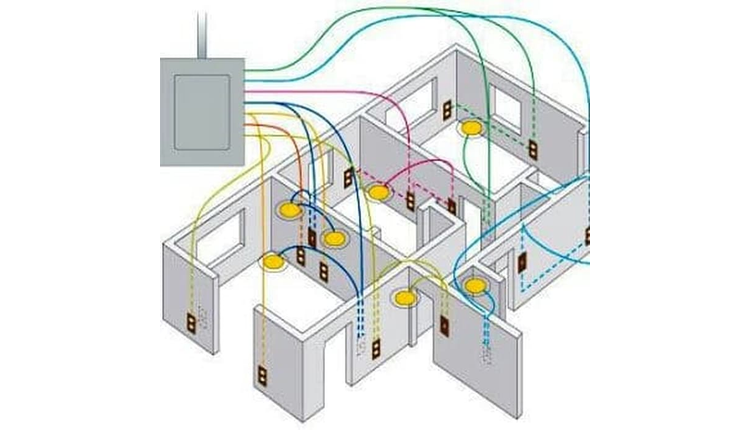 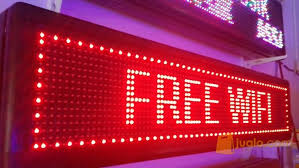 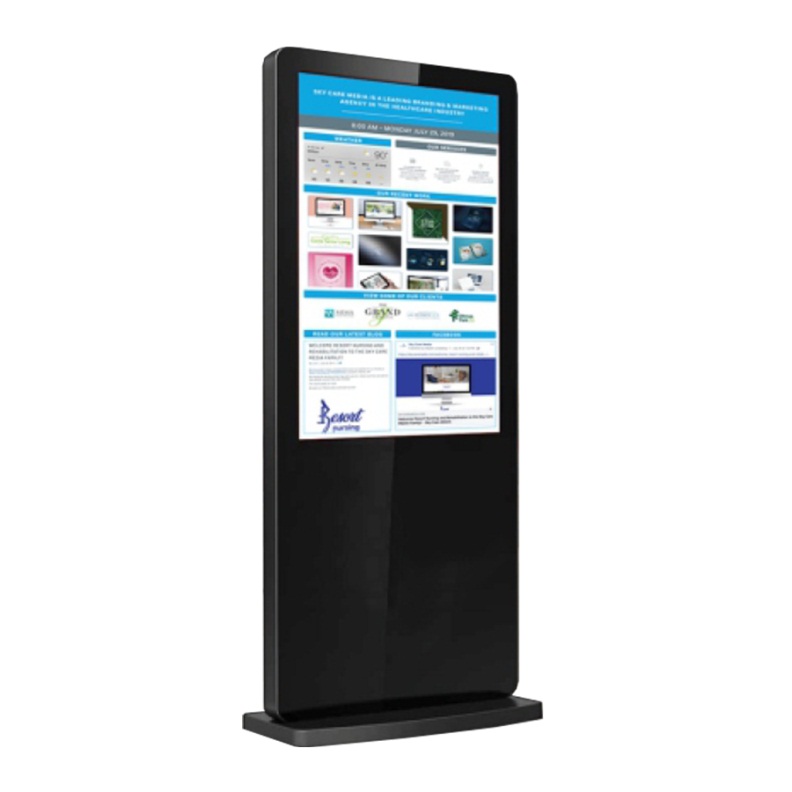 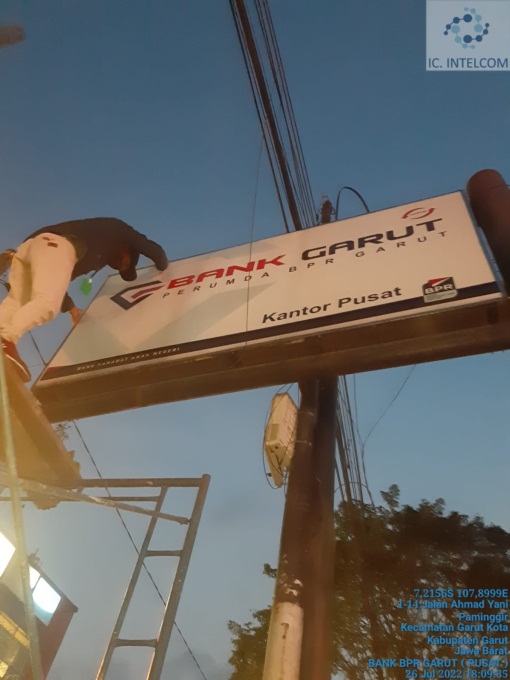 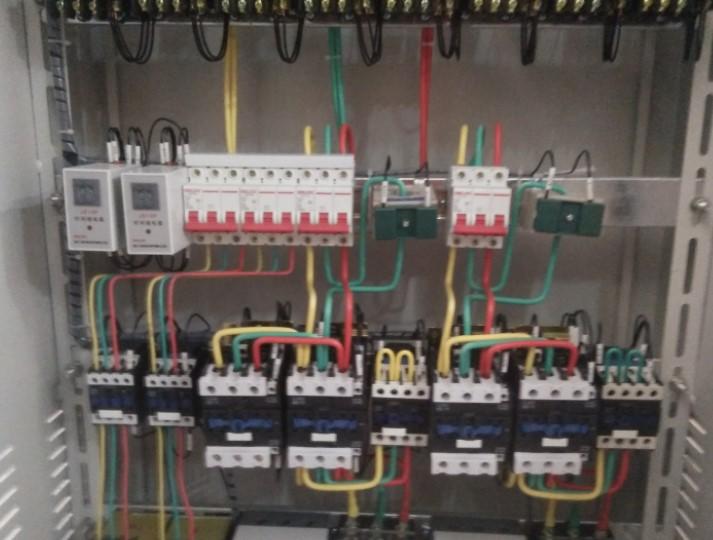 10
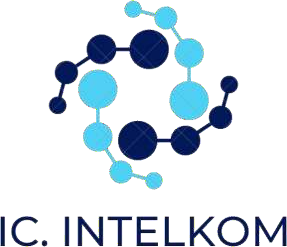 P R O D U K
K A M I
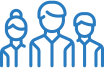 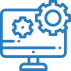 Penyewaan Gudang
Jasa Pemindahan Barang (Mover)
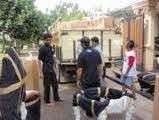 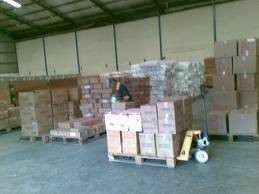 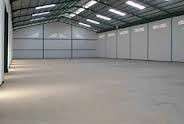 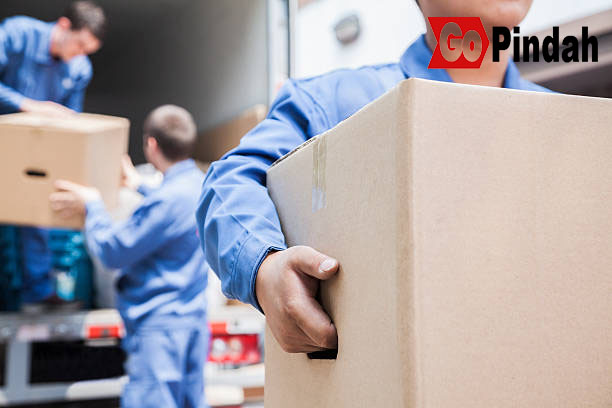 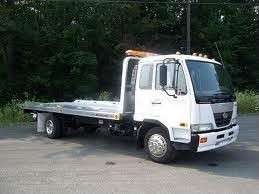 12
SOLAR STREET LIGHT / PJU TENAGA SURYA
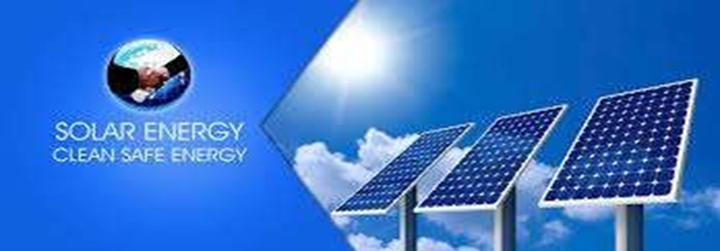 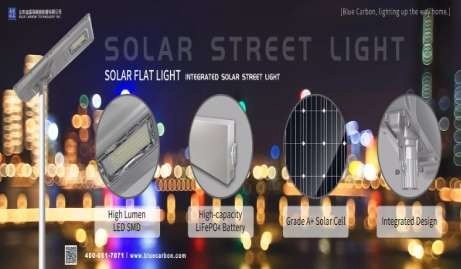 A. PJUTS ALL IN ONE
Grade A Solar Panel
80 watt, 100 watt
Baterai LiFePo4
Garansi 5 Tahun
Tiang Octagonal 7-8 meter
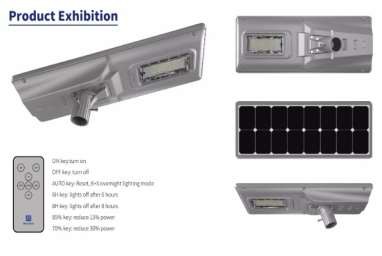 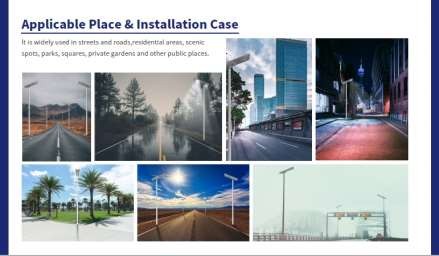 Lighting up The Way Home ...... Penerangan Jalan Pulang Anda.......
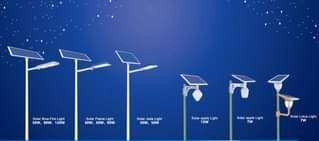 B. PJUTS TWO IN ONE
Crossbow Light
LED 30watt dan 50watt
Panel 80wp dan 100wp
Grade A
Baterai LiFePo4
Garansi 5 Tahun
Tiang 6 meter

Simplify Light
LED 20watt
Panel 40wp
Grade A
Baterai LiFePo4
Garansi 5 Tahun
Tiang 5 meter
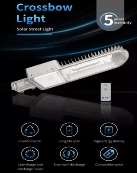 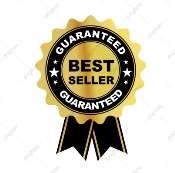 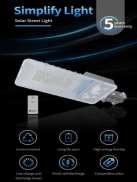 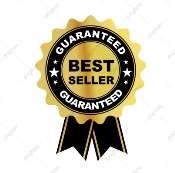 Lighting up The Way Home ...... Penerangan Jalan Pulang Anda.......
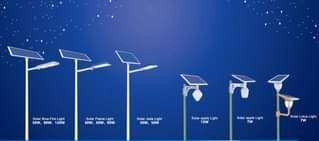 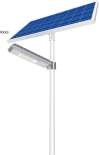 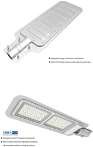 Blue fire Light
LED 80 watt  Panel 160wp  Grade A
Baterai LiFePo4 220AH
Garansi 5 Tahun
Tiang 7 meter
Blue sky Light
LED 50 watt  Panel 120wp  Grade A
Baterai LiFePo4 120AH
Garansi 5 Tahun
Tiang 6 meter
Blue fire Light
LED 60 watt  Panel 120wp  Grade A
Baterai LiFePo4  160AH  Garansi 5 Tahun
Tiang 7 meter
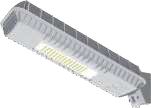 Lighting up The Way Home ...... Penerangan Jalan Pulang Anda.......
C. PJUTS TWO IN ONE EKONOMIS
Spesifikasi:
Sensor cahaya otomatis
SENSOR GERAK otomatis
Daya: 200 watt, 400 watt, 600 watt
Sumber cahaya: LED
Tegangan Input (V): DC3.2V
Panel surya: Panel Polysilicon (6v / 30w)
Tegangan Input (V): DC 3.2V-20AH
Baterai：20AH
Waktu pengisian: 8-12JAM
Area Sensor: 15 meter
Chip LED: 3030 SMD
Tiang 5 meter
Non Garansi
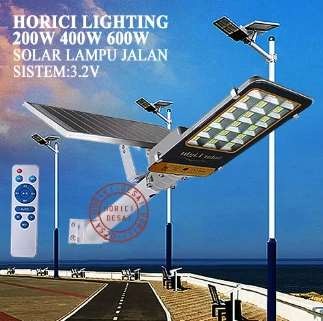 Lighting up The Way Home ...... Penerangan Jalan Pulang Anda.......
C. SOLAR GARDEN LIGHT (LAMPU TAMAN)
–	5W Solar Lawn Light For Garden
Model: BCT-OLF1.0S
Solar Panel:5V 5W LiFePO4 battery:3.2V 6AH Light Pole  length:690mm Light Source: 5W
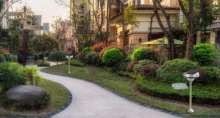 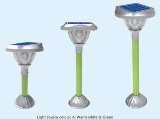 –	10W Golden Apple Light
Model: Golden apple light Solar Panel:5V 18W LiFePO4
battery:3.2V 12AH
Life time: 25 years Light control: 10W
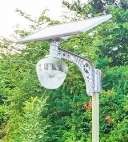 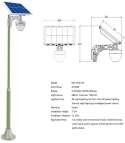 Lighting up The Way Home ...... Penerangan Jalan Pulang Anda.......
–	Lotus light 7watt
Model:BCT-OLL1.0
Solar Panel:5V 18W LiFePO4 battery:3.2V 2A0H  Life time: 25 years Light Source: 7W
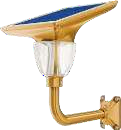 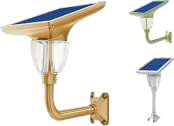 –	Golden Peach light 15watt
Model:BCT-OLL1.0
Solar Panel:5V 18W LiFePO4 battery:3.2V 2A0H  Life time: 25 years Light Source: 7W
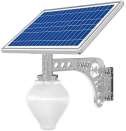 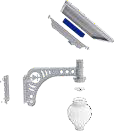 Lighting up The Way Home ...... Penerangan Jalan Pulang Anda.......
POMPA AIR TENAGA SURYA
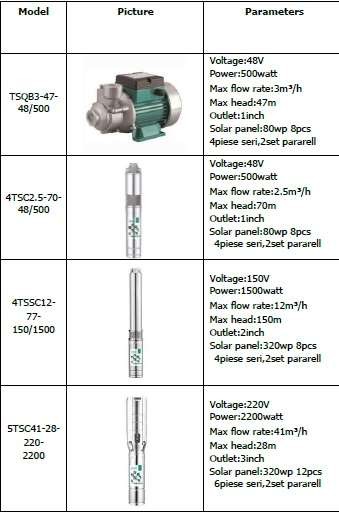 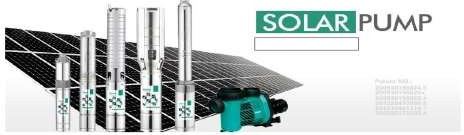 HARGA:

TSQB3-47-48/500 = 35jt

4TSC2.5-70-48/500 = 35jt

4TSSC12-77- 150/1500 = 54jt

5TSC41-28-220-2200 = 78jt
Garansi 3th


Harga sudah termasuk
Akomodasi
Instalasi / pemasangan  Barket panel
dll.
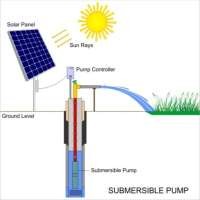 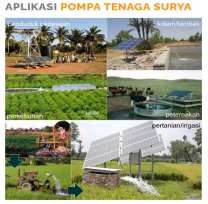 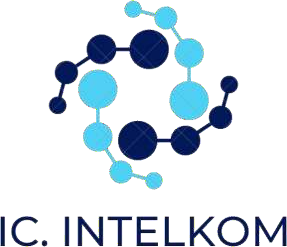 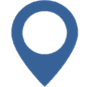 Address :
JL. Mawar Merah IV No 182 Malaka Jaya, Duren Sawit Jakarta Timur Indonesia  Telp. 0812-84291284
Email. denidj@yahoo.com

Reperesntative office :
Jl.. Guntur Komplek Ruko IBC Blok C-08, Pakuwon, Garut Kota. Jawa Barat. Indonesia  (depan Ramayana)
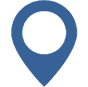 Alamat Service Point :
(Cirebon) Perum Astapada Bestari Blok E No 12 Kel. Astapada Kec. Tengah Tani

(Tasik) Jl Peta Gunung Roai Gang Citra (depan Wisma Gambare) Kahuripan Kec.
      Tawang Tasik Kota

(Cimahi) Jl Sukajaya Dalam 3 , no 20 Desa Cibabat Kec Cimahi Utara Cimahi 40513

(Karawang) Perum Regent Park Blok A3 No 16A Desa Cibalongsari Kecamatan Klari
      Kabupaten Karawang

(Tangerang) Jl. Sektor 13 No 18 Sudimara Jaya Ciledug Tangerang.15151

(Sukabumi) Jl.Goalpara No.106 Kp.Nyalindung Desa.Sukamekar Kec.Sukaraja
      Kab.Sukabumi 43192

(Bandung) Jl. Seokarno Hatta Komplek Patra Asri Blok AA 29 03/02 Cipadung  Wetan,Panyilekan Bandung